Books Make us Stronger
Using books in your School Counseling program

By: Allison Graham and Anita Townsley
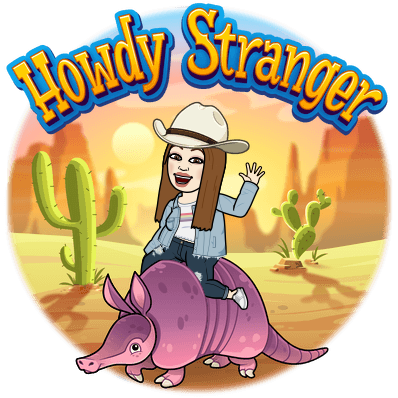 Introduction
Allison Graham
Central College grad, Class of ‘05
Earned my Masters from BVU in 2021
2nd year School Counselor
Newton Community School District 
Emerson Hough Elementary
I like dogs, reading, makeup, going to concerts, girls basketball
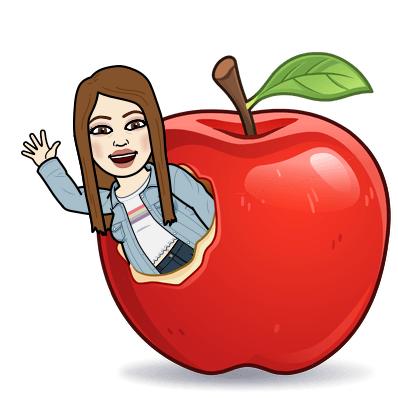 School Stats - Allison
K-4 grade level
233 students
12 classrooms
Part of a 6 day cycle specials rotation
Title 1 school
True neighborhood school (no bussing)
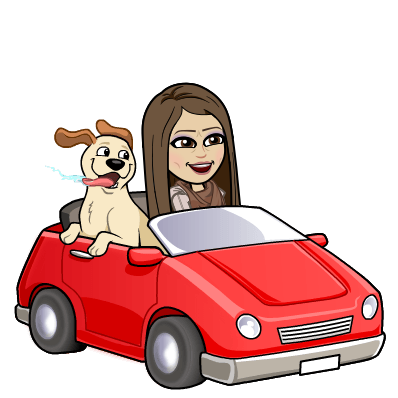 Introduction
Anita Townsley
North Mahaska Community Schools - New Sharon, Iowa 
Central College/Pella, Iowa - BA in Elementary Education
Iowa State University - MS in Professional Studies - School Counseling
44 years in education - 32 years as a school counselor 
41 years at South Tama County Schools
2nd year as an adjunct professor for Upper Iowa University - practicum students 
I love my family, my dog Denver, traveling, sports - particularly girls basketball and obviously working with students and families.  
I am a farm girl at heart and really enjoy working with cattle.
School Stats for Anita
Counselor for PS, Kindergarten and First Grade Students at South Tama County Elementary 
350 students - 16 classrooms 
I meet with each classroom every 5 days.  PS meets weekly for classroom lessons
Small groups run for typically 6 to 8 sessions 
Individual sessions are ongoing and as needed
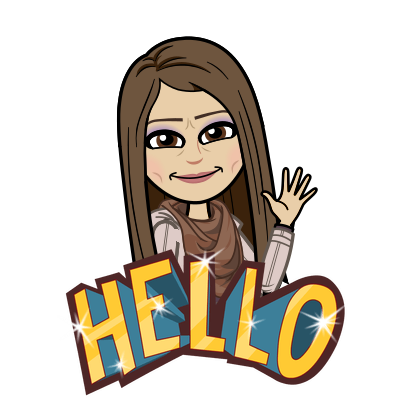 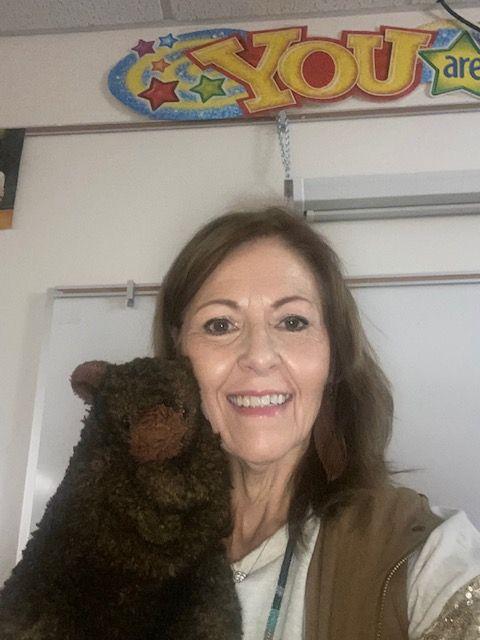 Harmony the Teddy Bear
I am known as the Teddy Bear Lady
This is Harmony the bear who has
 been with me since 1990 when I 
started my school counseling 
career.  He loves hugs and our song
is “You Are My Teddy Bear Lady”.
Learning Objectives:
*Identify ways to incorporate books into classroom instruction, small-group counseling sessions and individual sessions. 

*Identify various books to use with a variety of topics
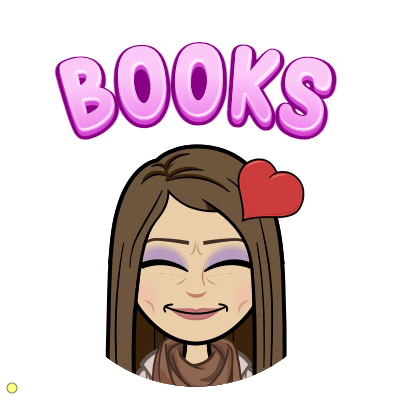 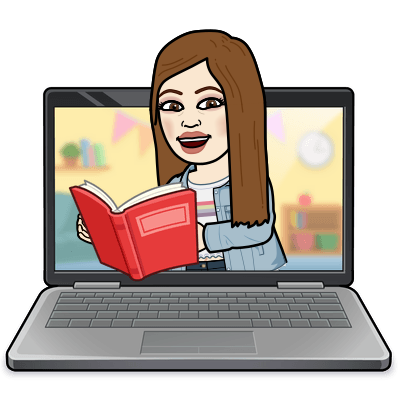 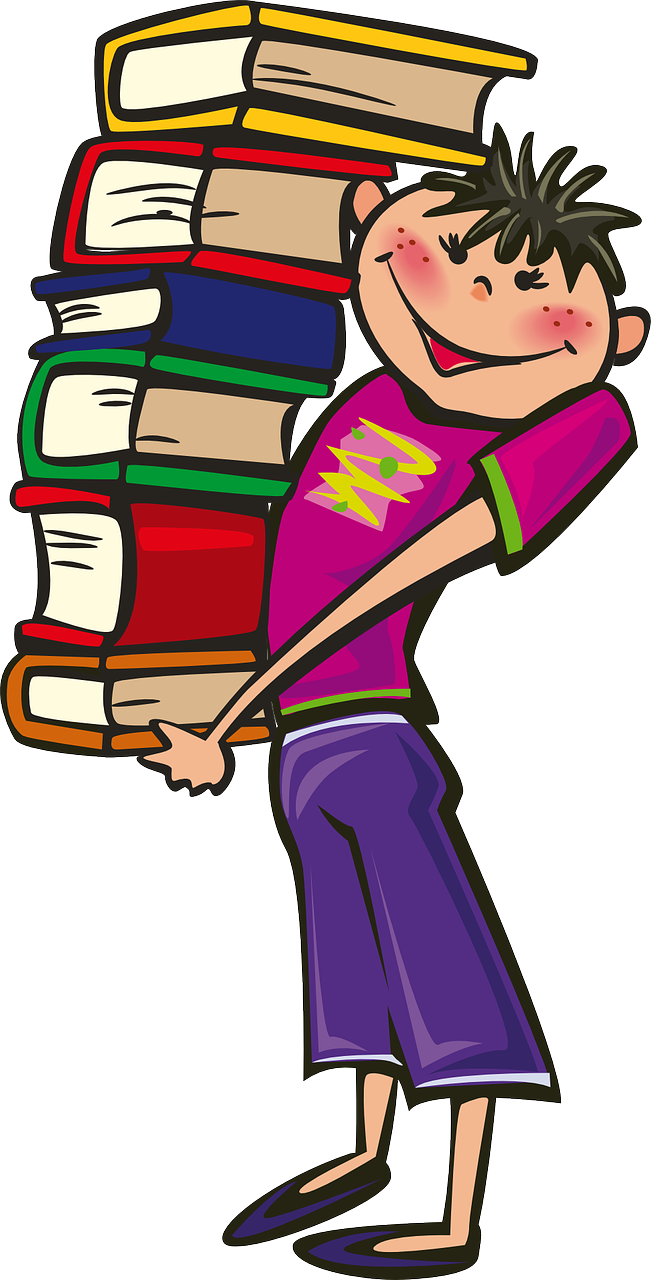 Session Takeaways
That books provide: 
*discussion 
*advocacy
*education
*awareness 
A list of some of our favorite books
ASCA Mindsets & Behaviors
ASCA Mindsets and Behaviors 
M1 Belief in development of whole self, including a healthy balance of mental, social/emotional and physical well-being 
M2  Self-confidence in ability to succeed
B-SS 1.  Use effective oral and written communication skills and listening skills 
B-SS 2.  Create positive and supportive relationships with other students. 
B-SS 7.  Use leadership and teamwork skills to work effectively in diverse teams
Considerations for Using Books
*Find a book matching the needs of the group or individual 
*Look for discussion guides and resources 
*Encourage students to read, write, draw, and participate 
*Incorporate supplemental activities
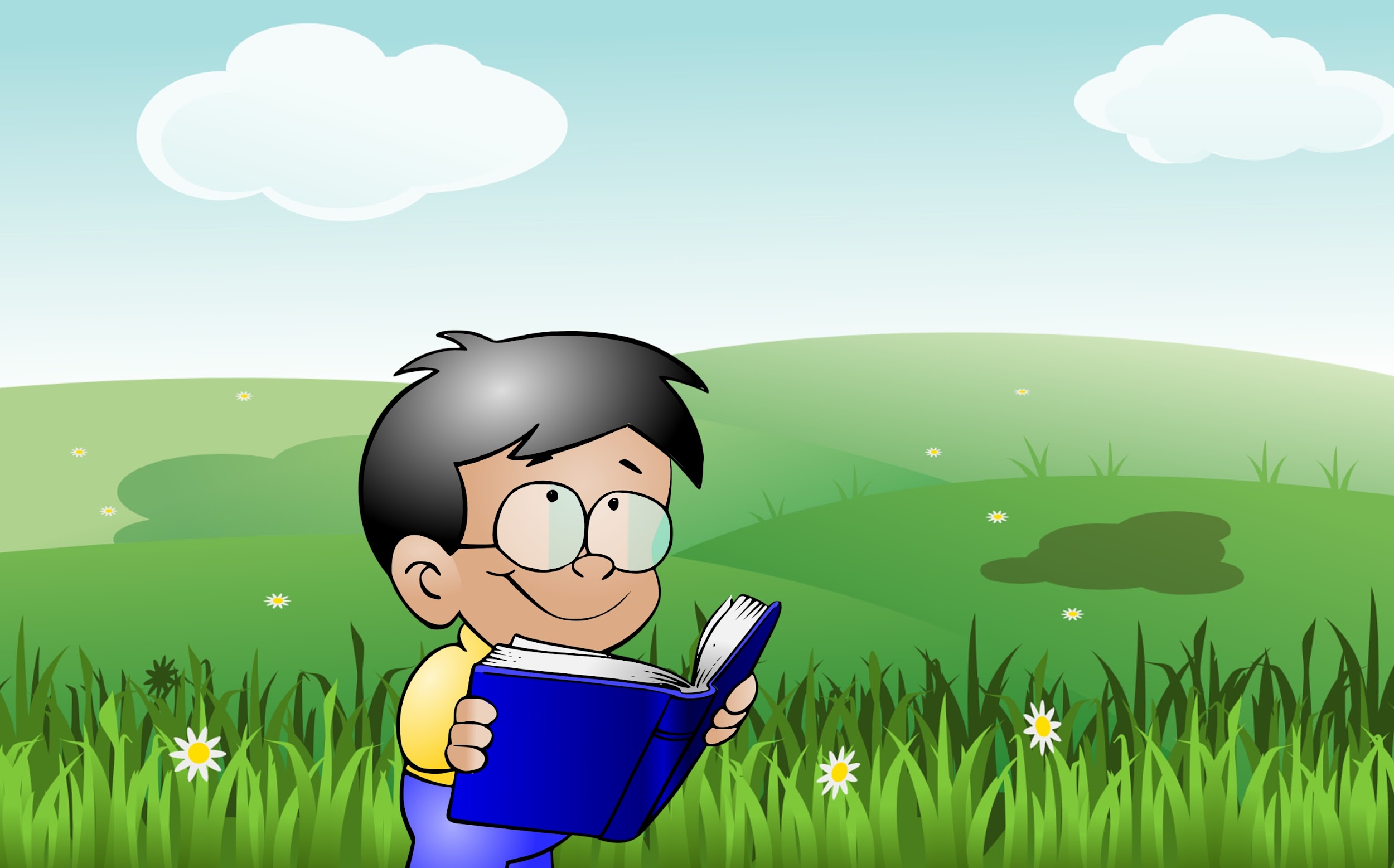 Why Books?
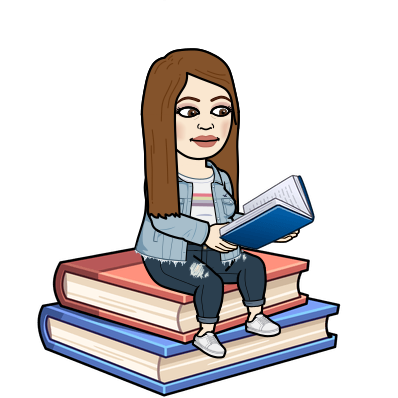 Books benefit students by 
*Identification - connecting to a character or situation 
*Awareness/insight - problem/solution 
*Release - recognition of emotion 
Offers an opportunity for students to realize they are 
not alone - sense of connection. 
ASCA (2019).  Bibliocounseling:  Mental Health Literacy One Story at a Time Retrieved from https://www.schoolcounselor.org/newsletters/september-2019/bibliocounseling-mental-health-literacy-one-story?st=NJ
The Power of Books - Tik Tok
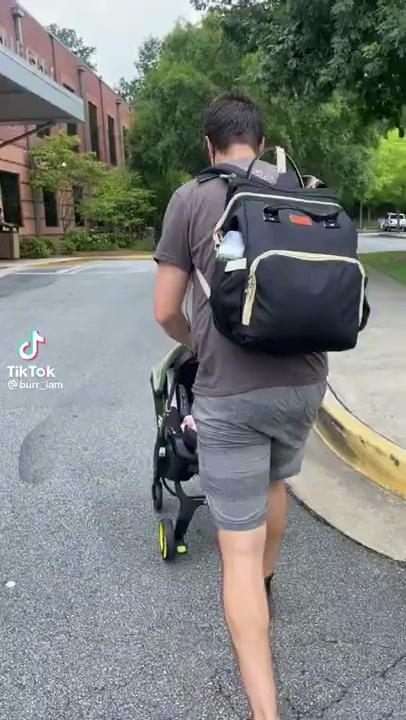 The Power of Books
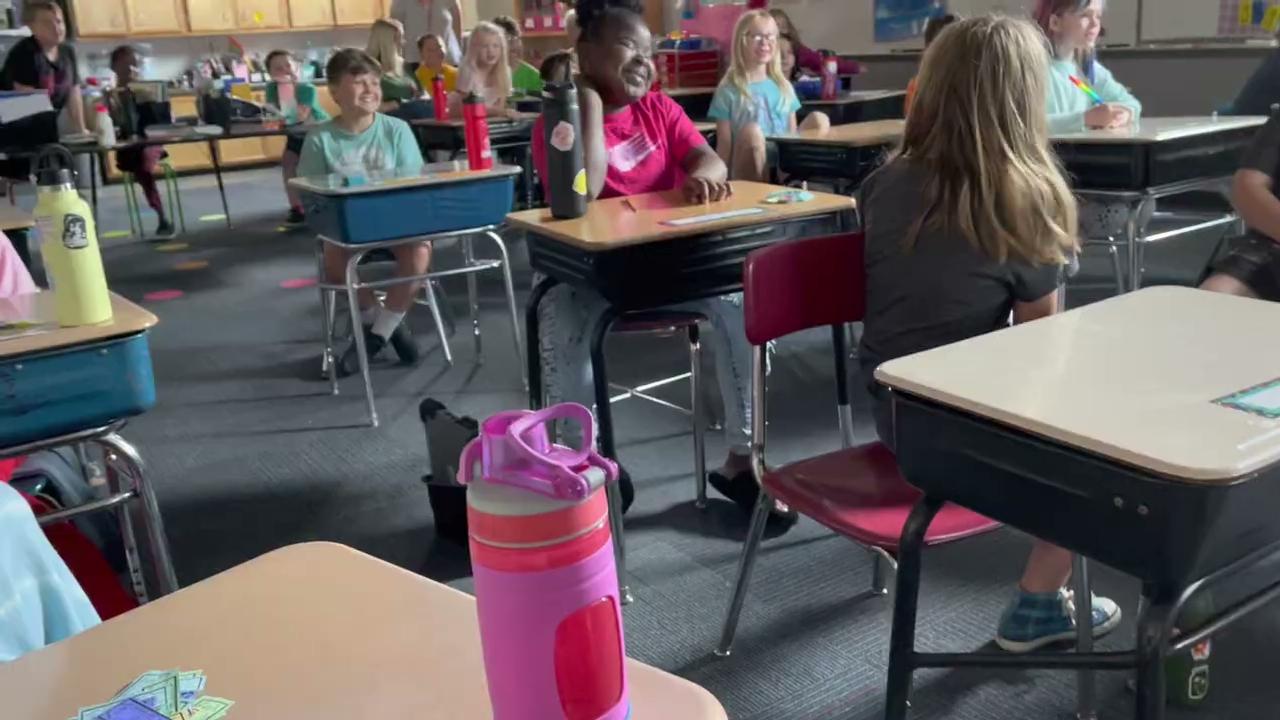 Books, Books, Books
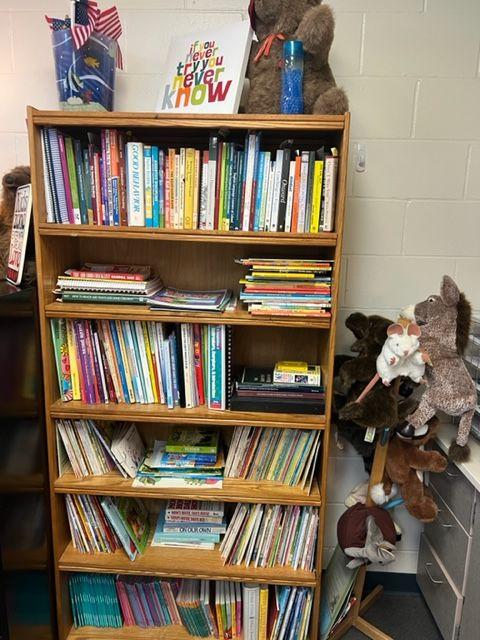 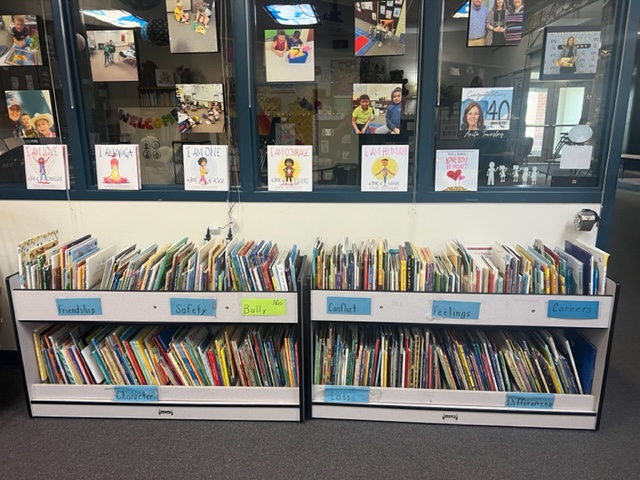 When to use books?
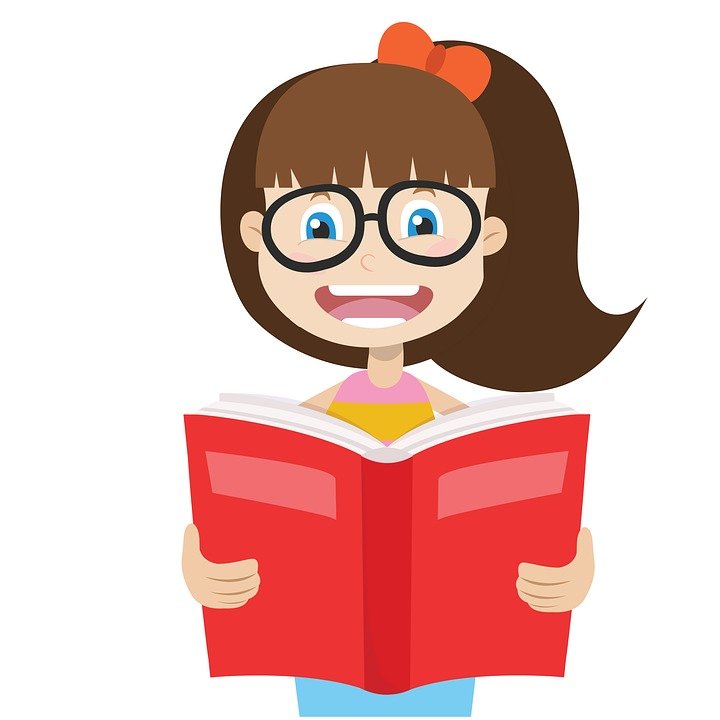 ANYTIME!!!
Whole classroom lessons
Small groups
Individual counseling
Book Time
Students need to interact with a book and I love to have students help me read the story.  Here is an example of one of my favorite stories dealing with the topic of friendship and empathy.
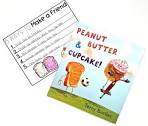 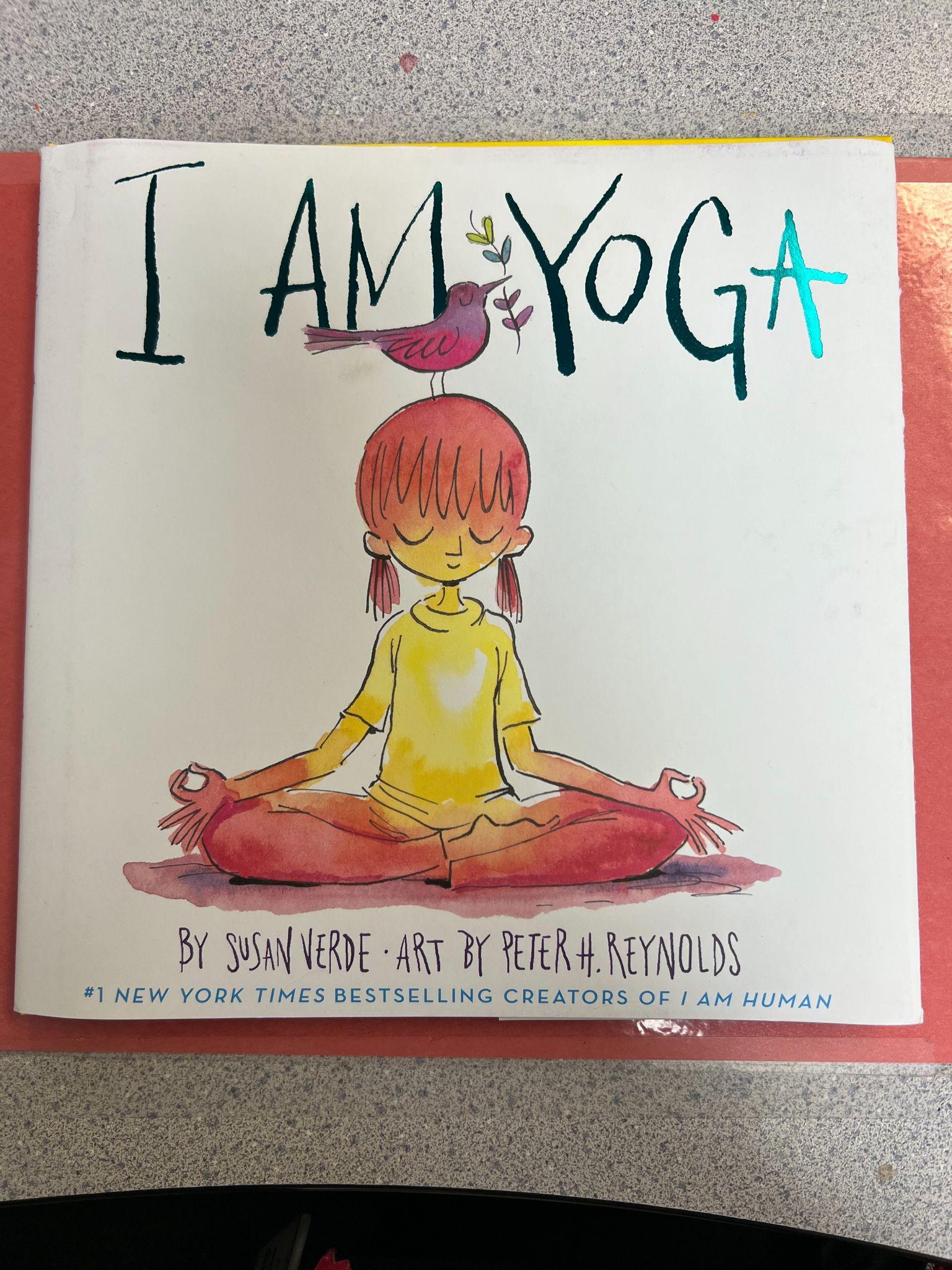 Read Aloud: I Am Yoga
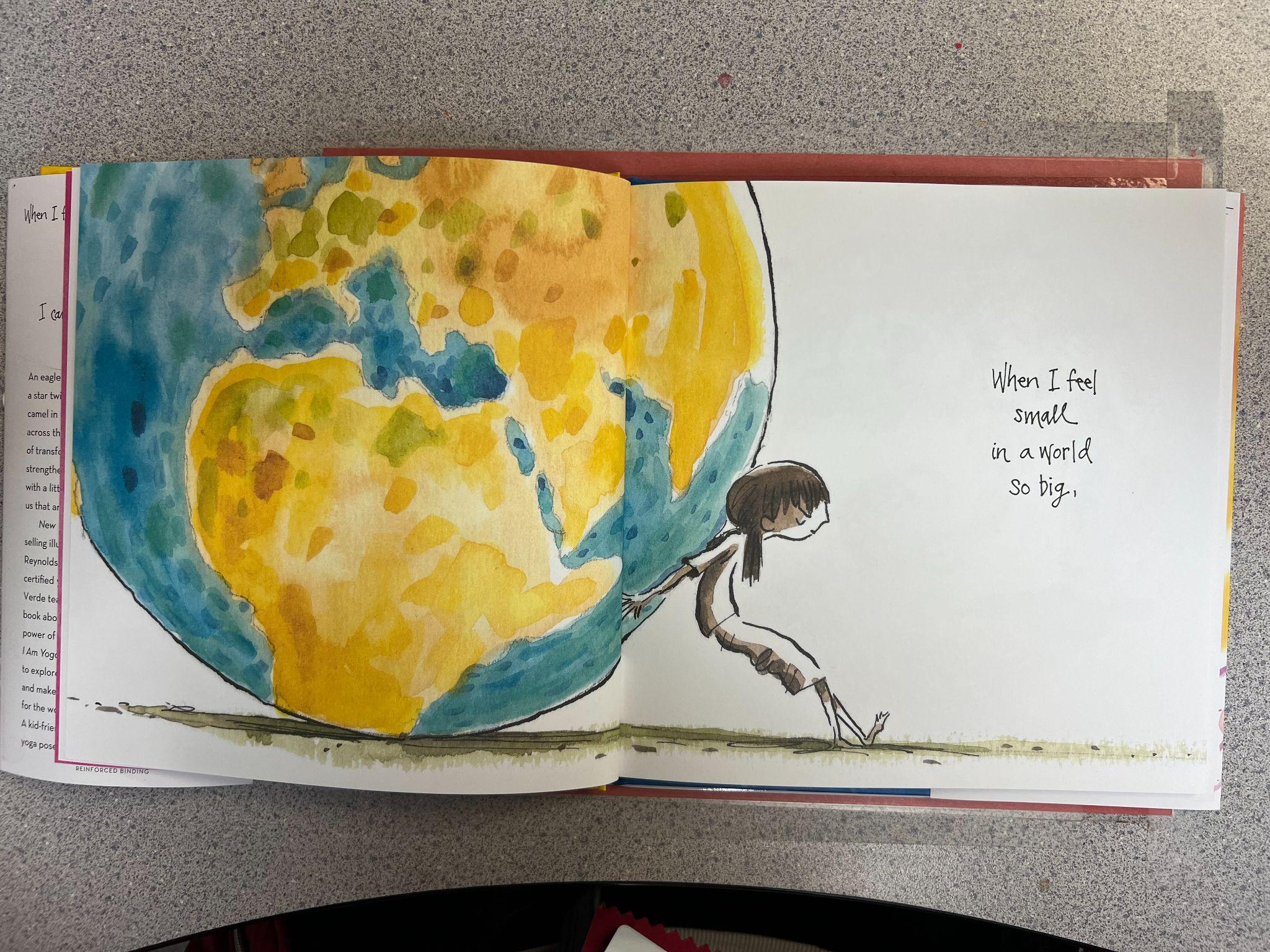 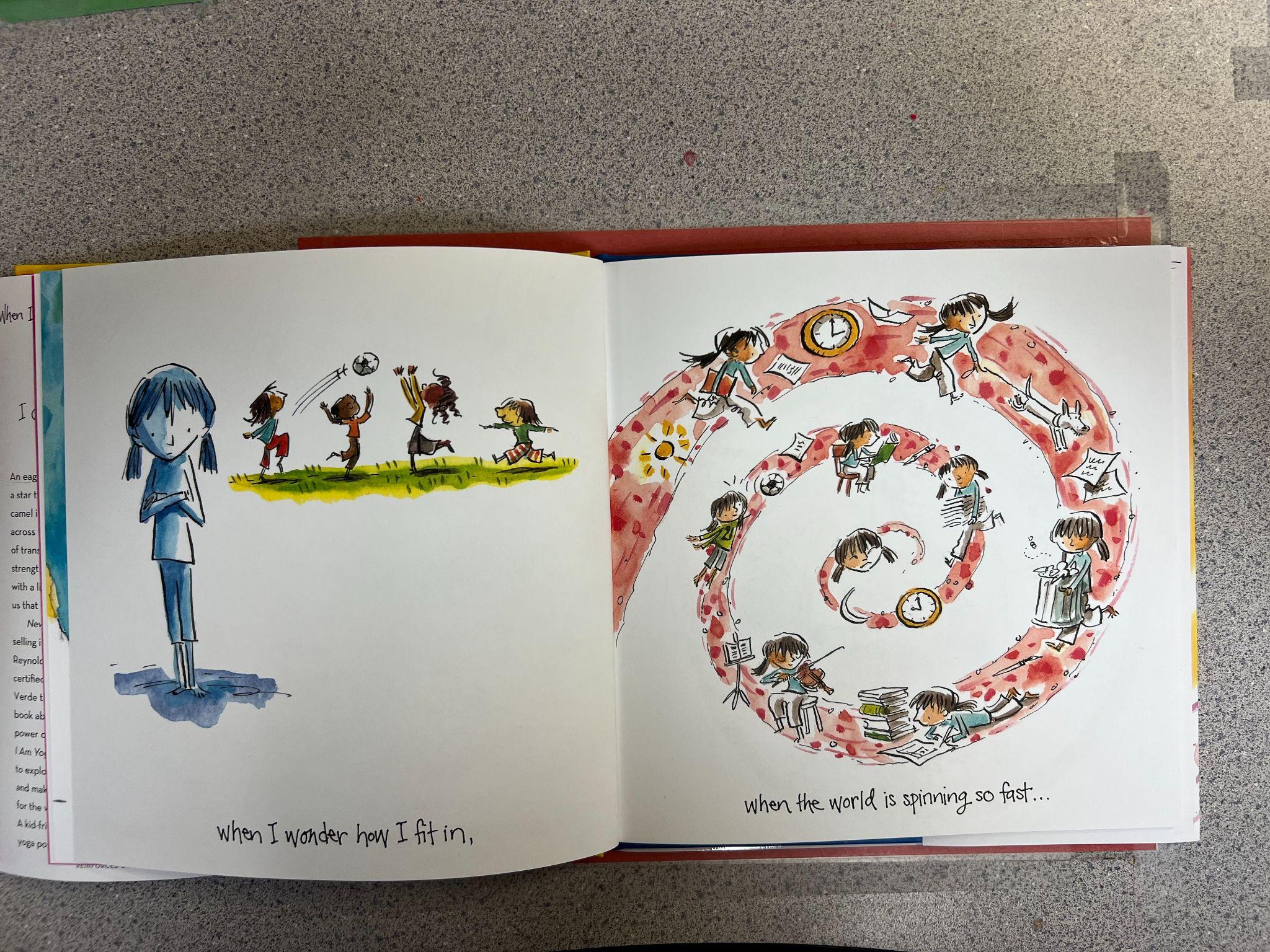 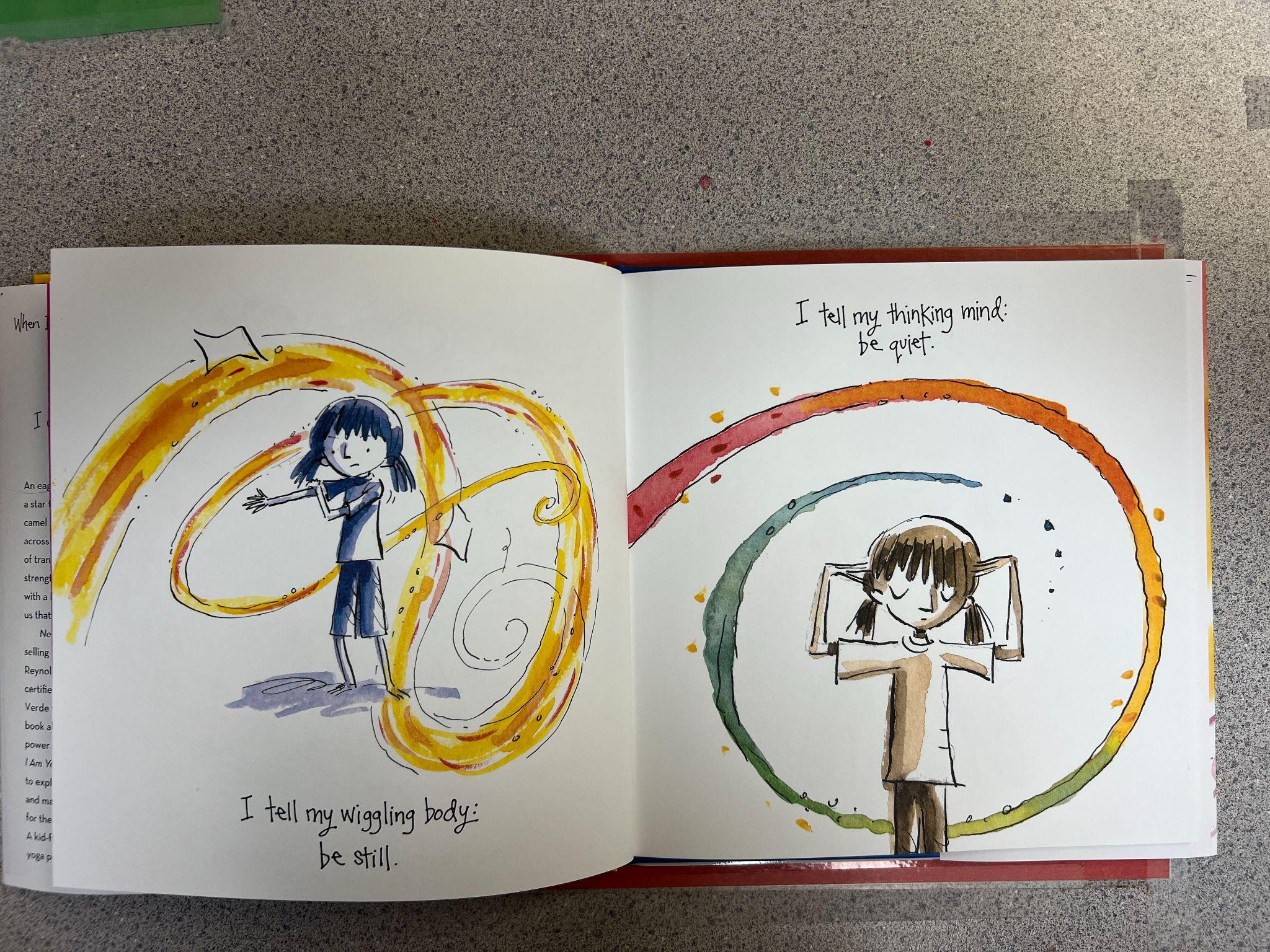 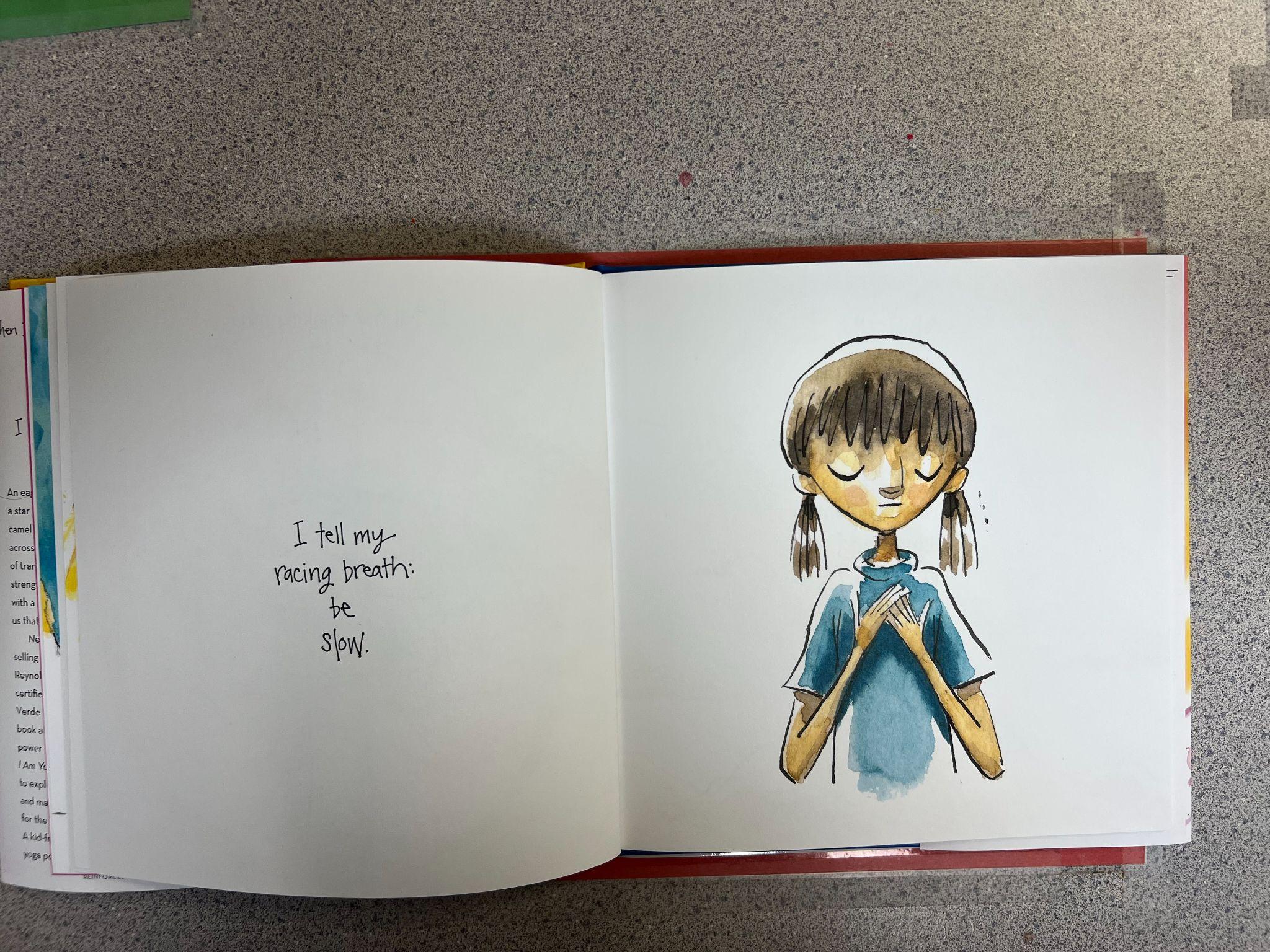 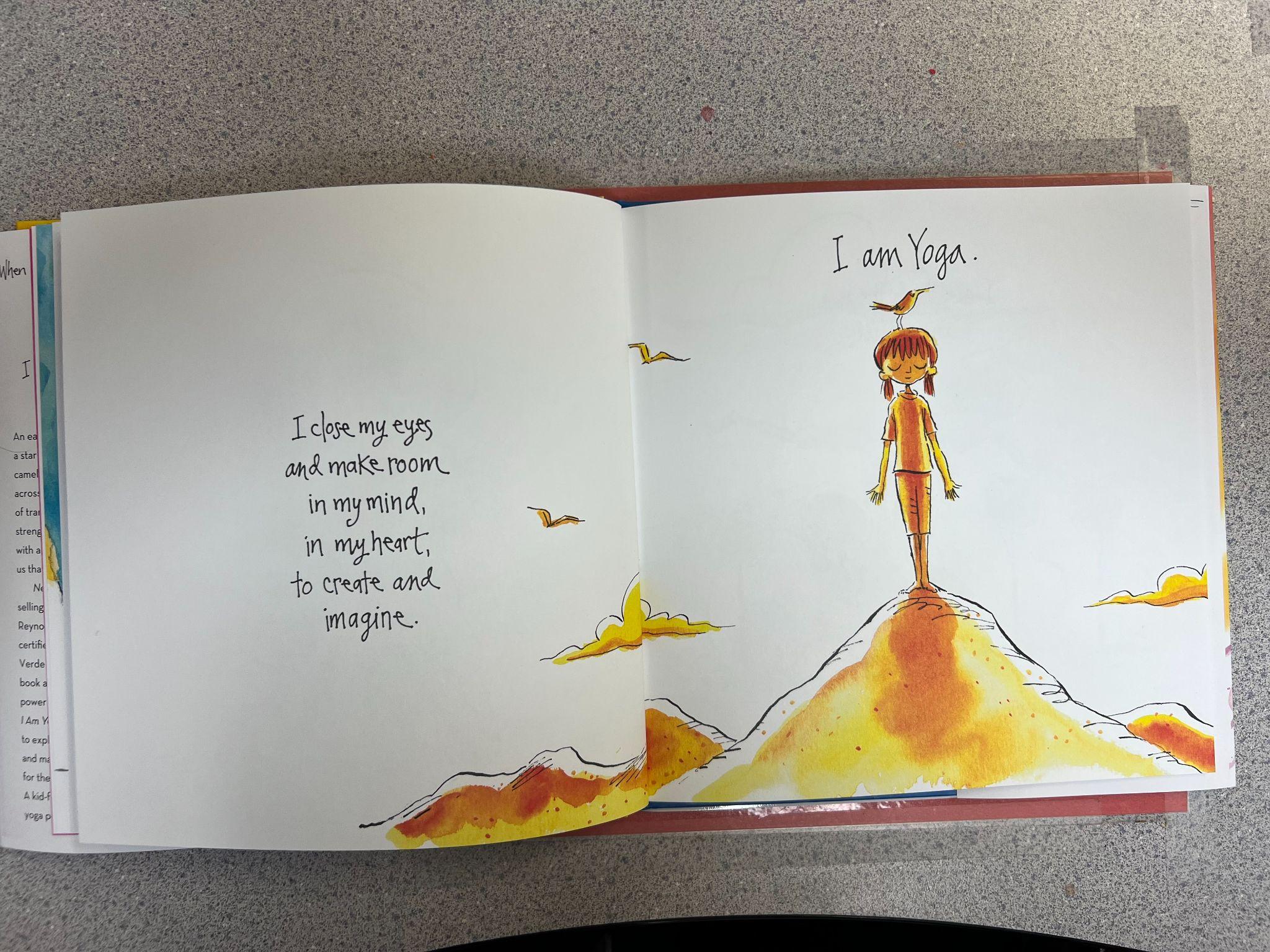 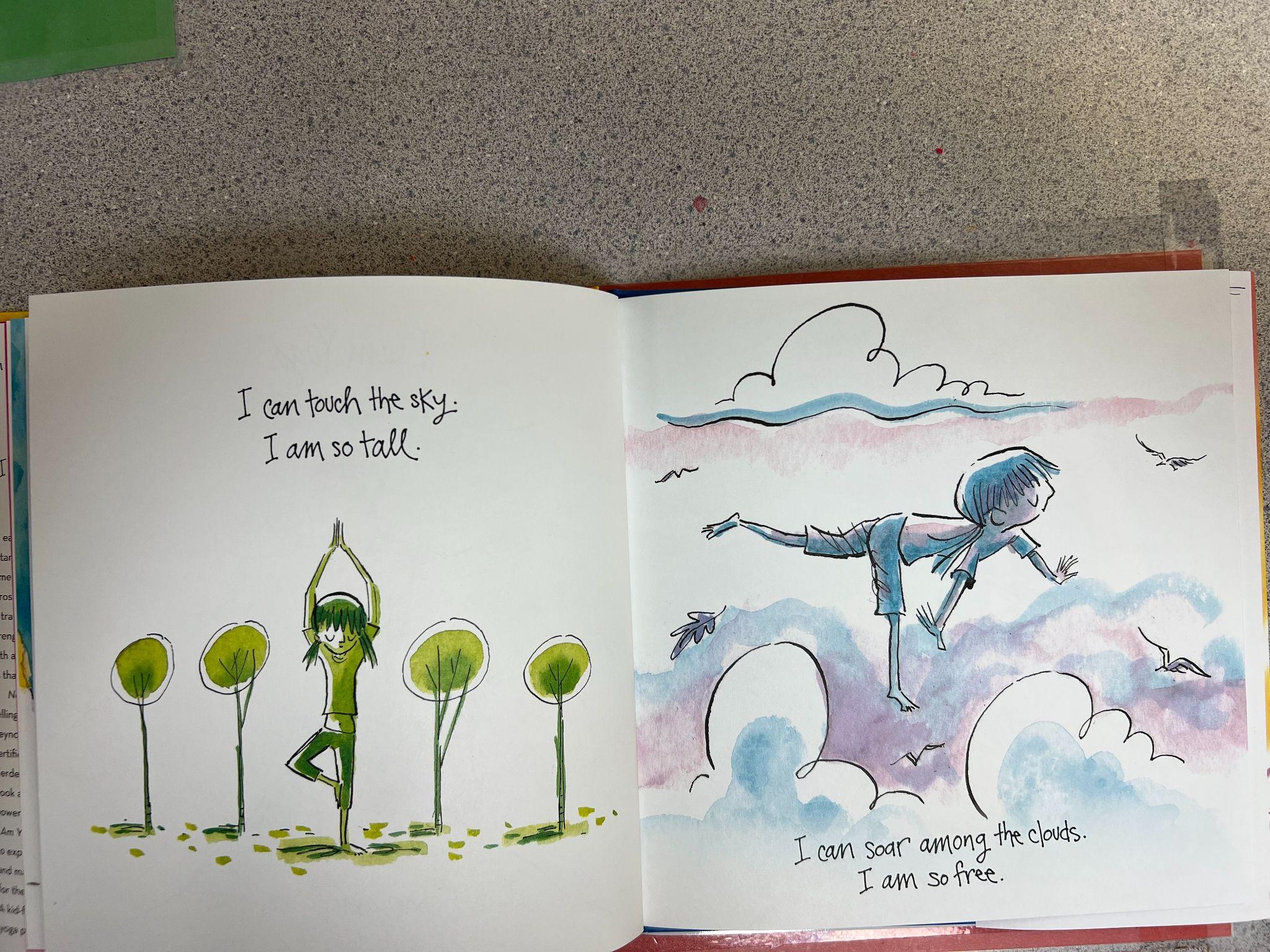 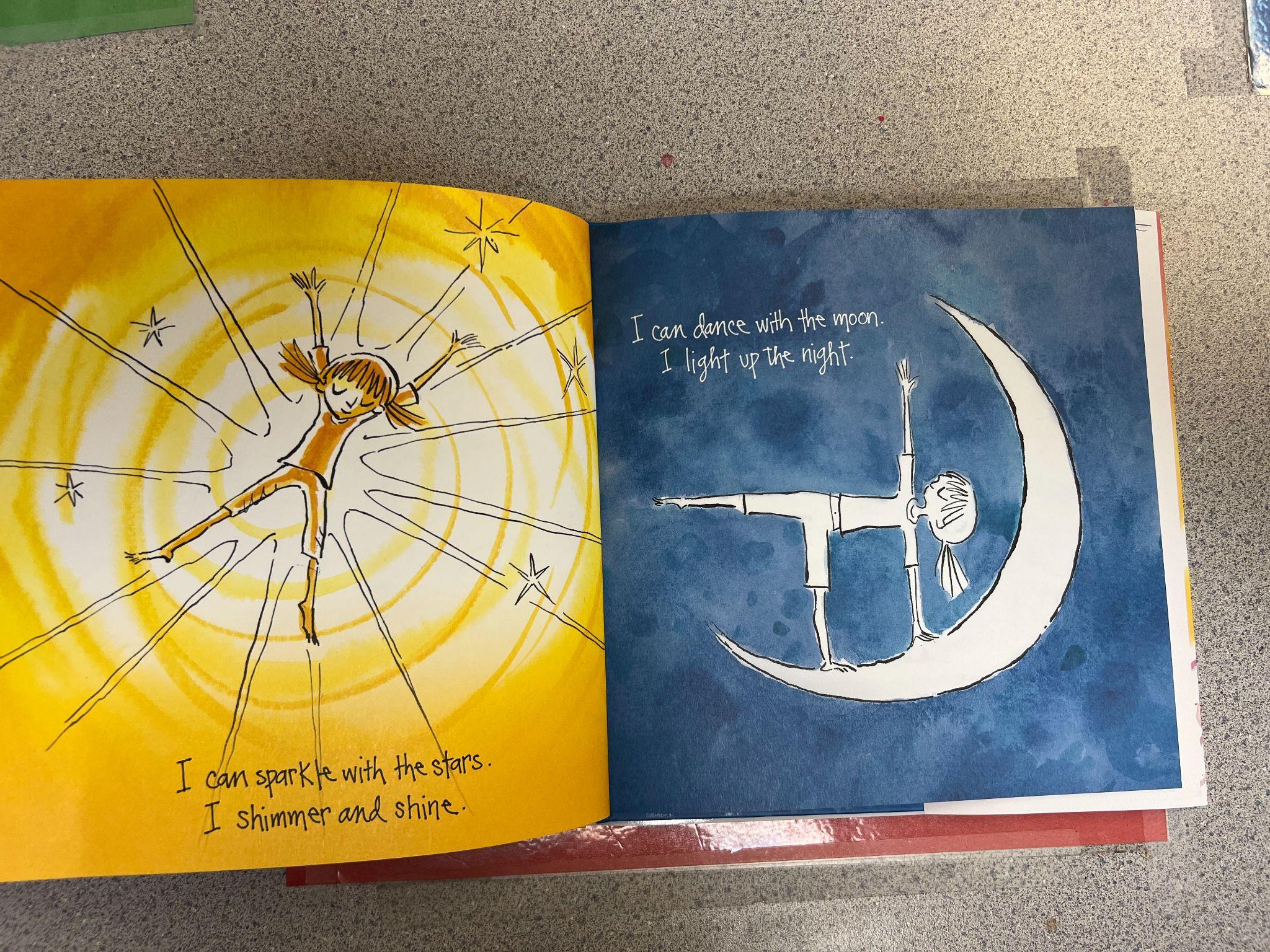 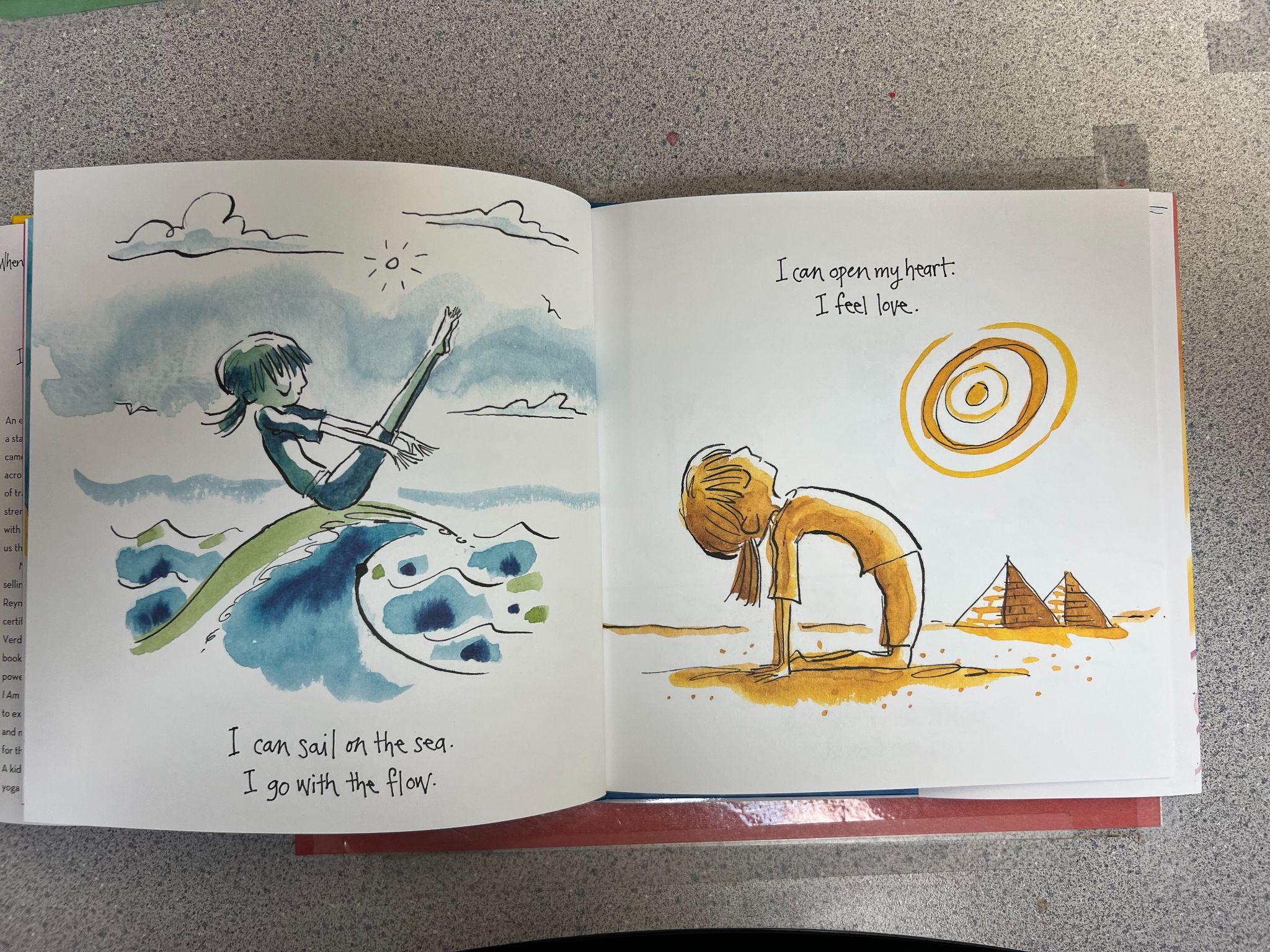 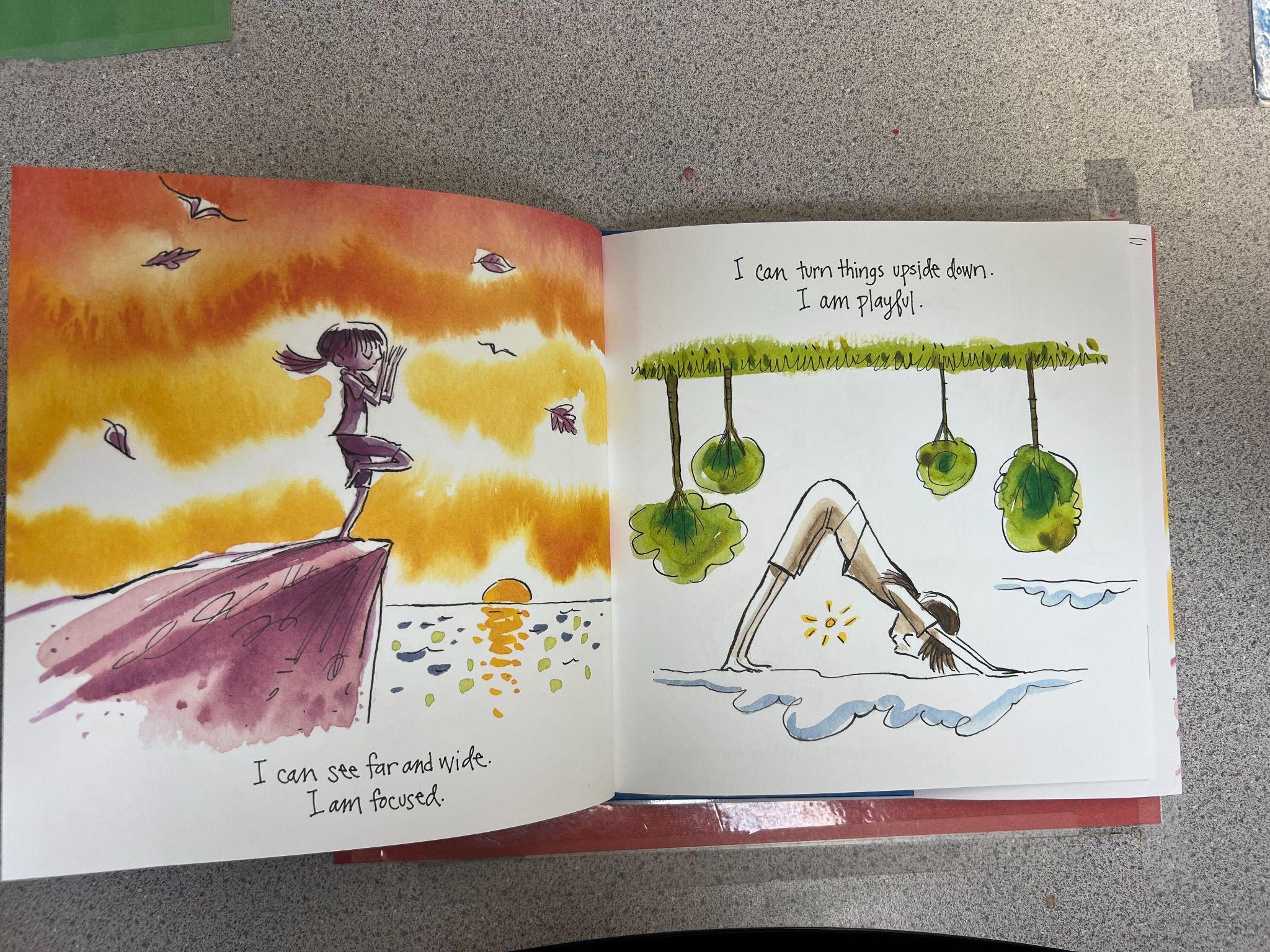 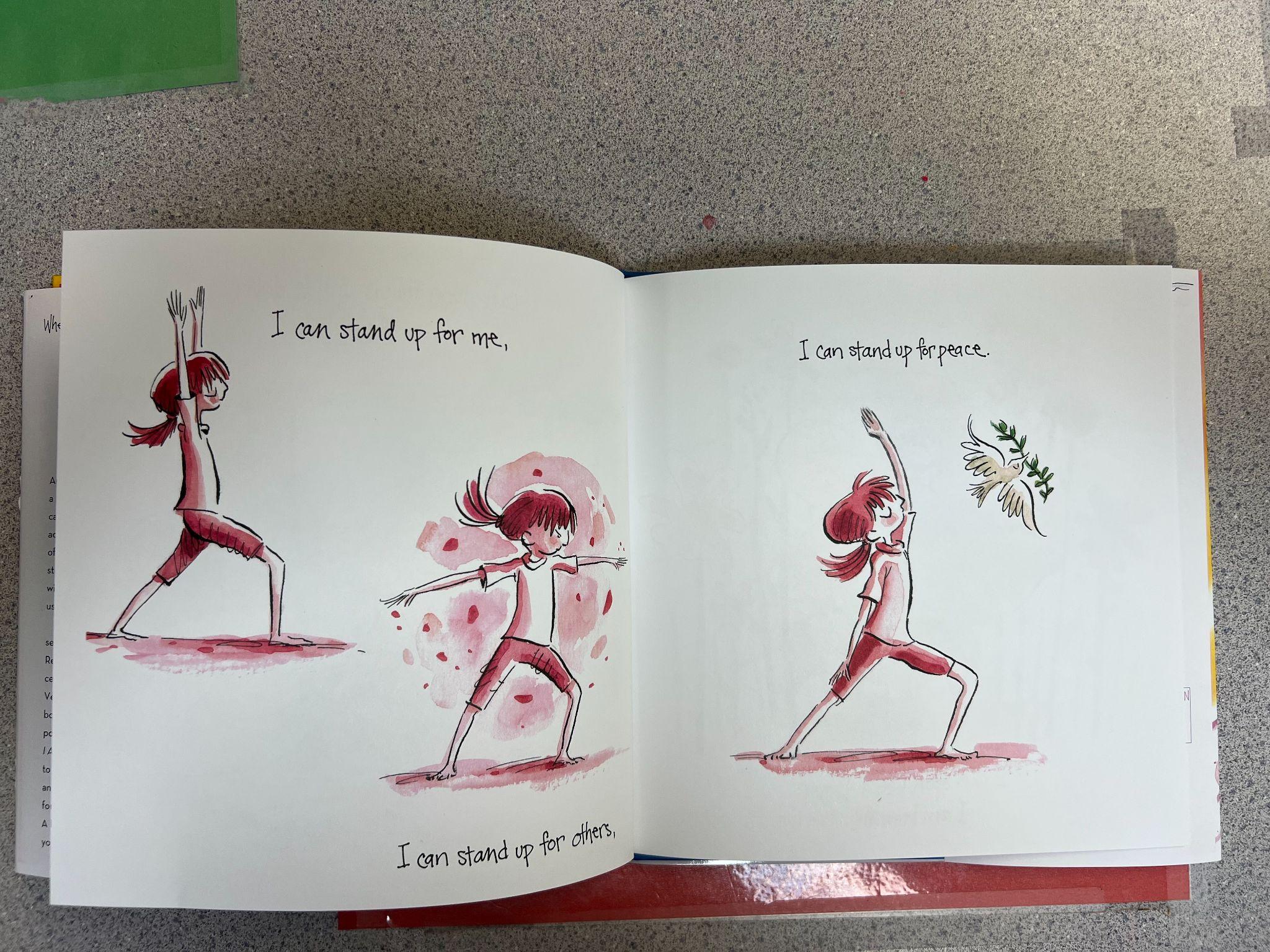 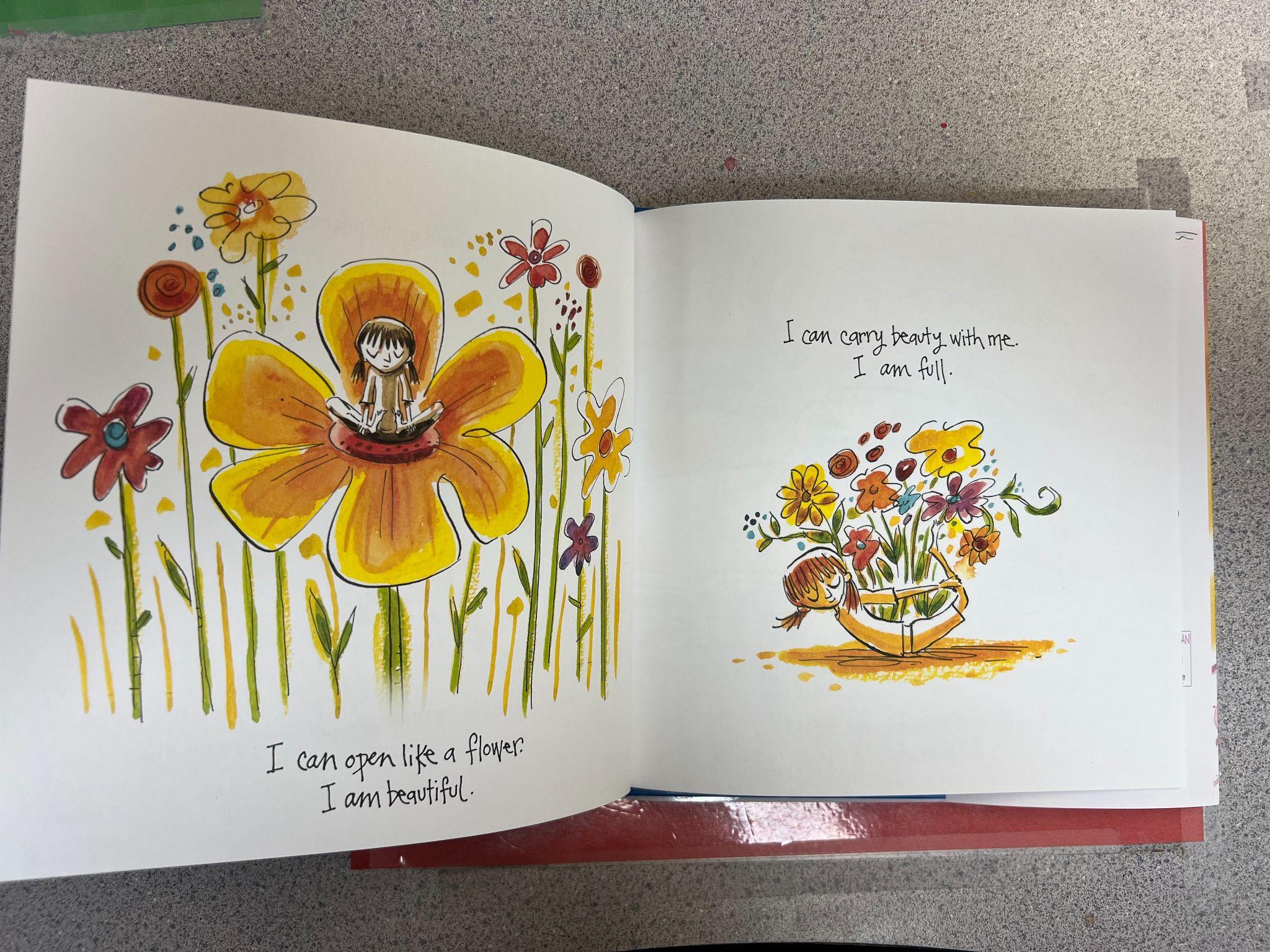 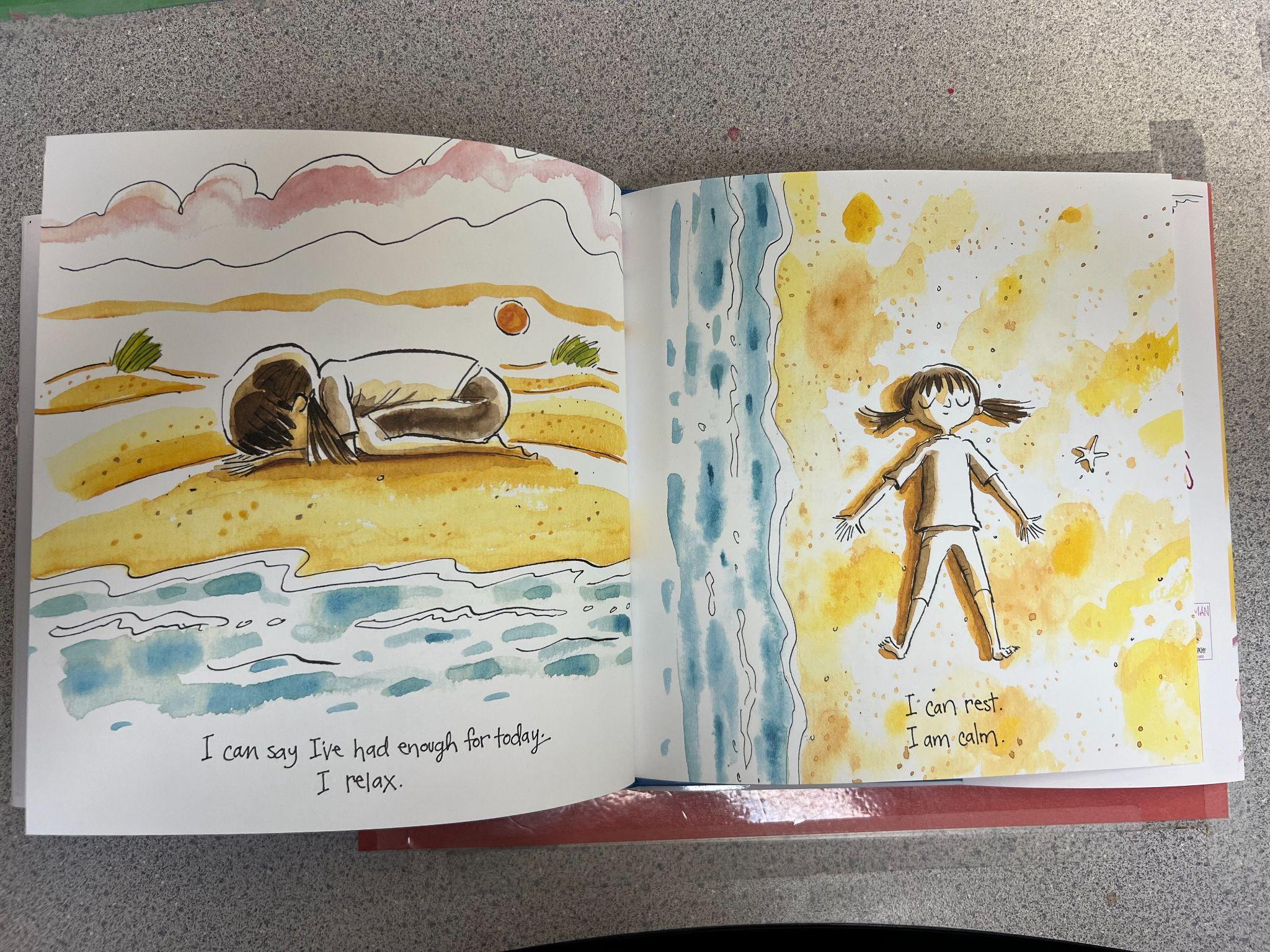 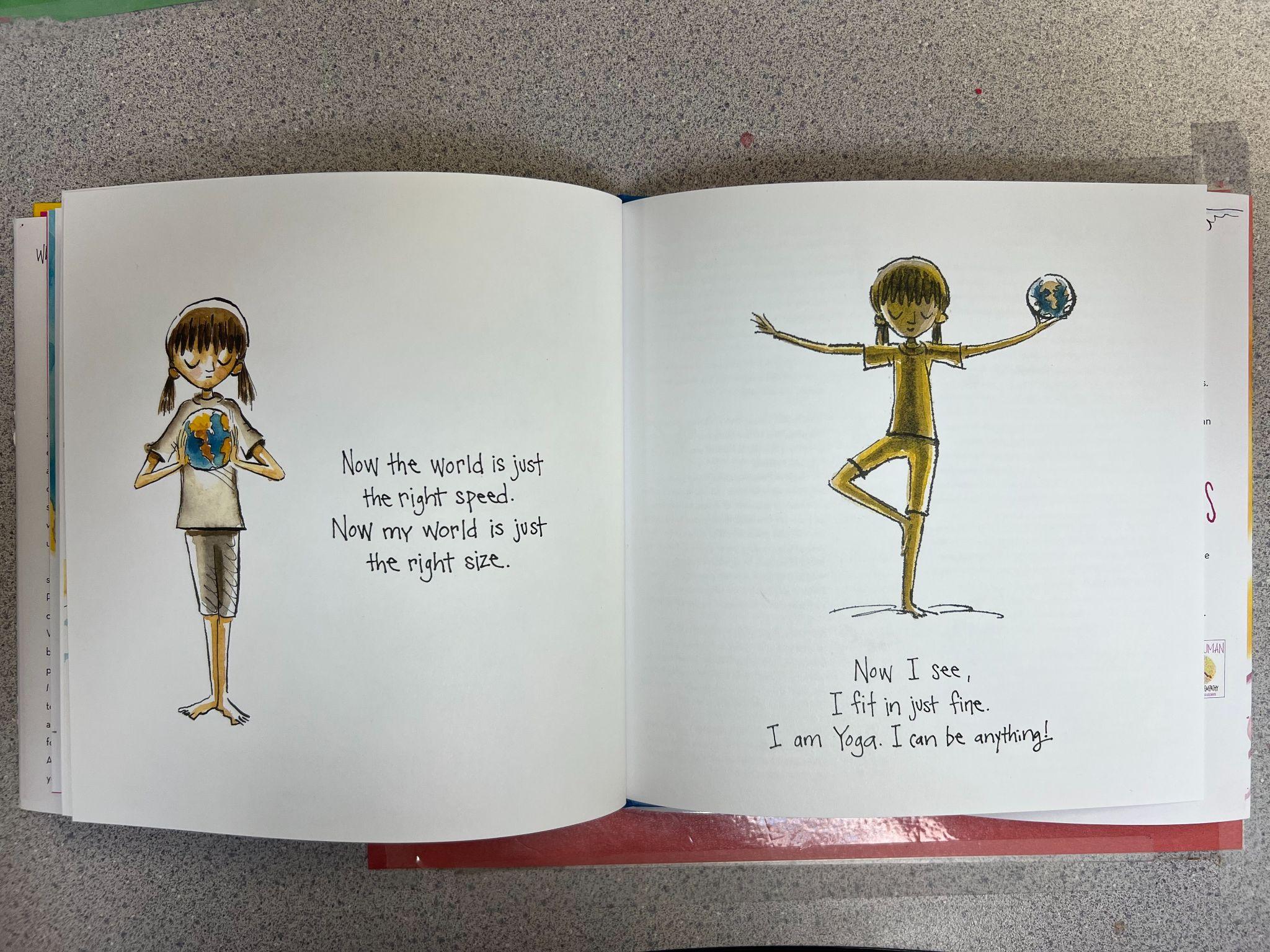 Julia Cook
A few of our favorites: 
Wilma Jean the Worry Machine
Decibella
A Bad Case of Tattle Tale 
My Mouth Is  A Volcano
Baditude!  What Do You Do When Your Life Stinks
Bubble Gum Brain:   Ready, Get Mindset, Grow
Bully B.E.A.N.S
A Flicker of Hope
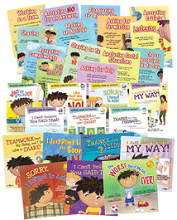 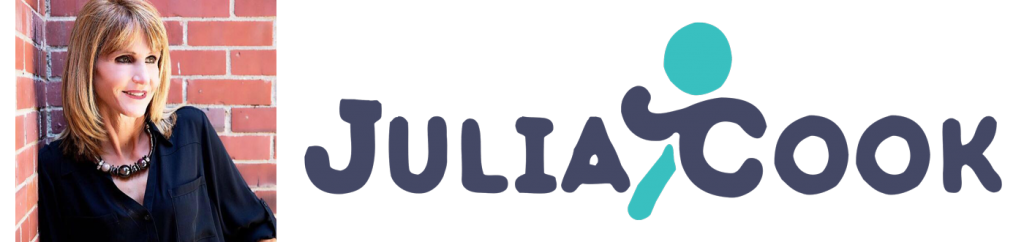 Books That Deal With Difficult Issues
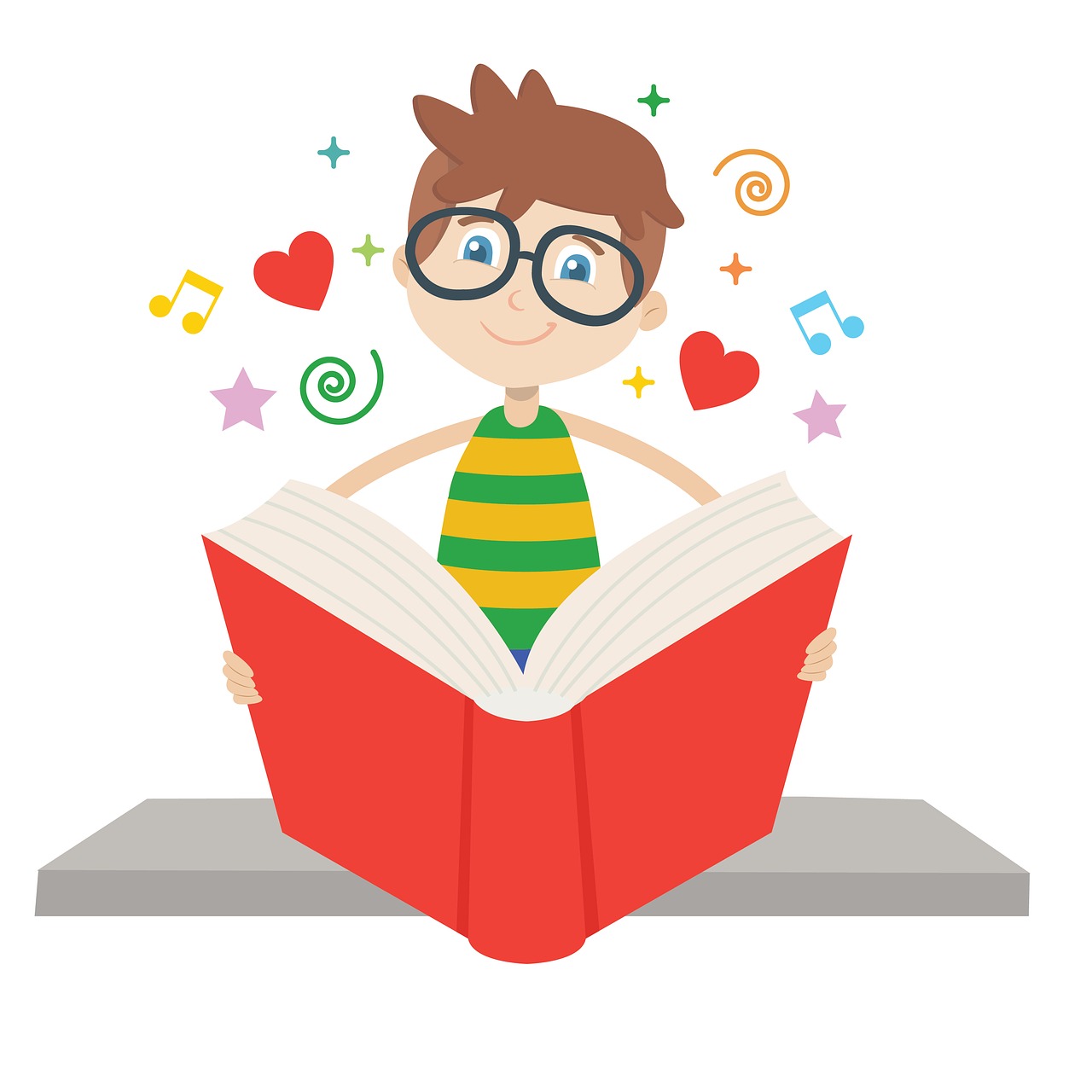 Grief - Memory Tree (3-7)
              The Invisible String (3-14)
 Bullying - Strictly No Elephants (3-7)
                    Sticks and Stones (7-11)
                   Wonder - (12-14)
Divorce - Mom and Dad Blue (3-7)
                 Time Traveling With A Hamster (7-11)
                   The Thing About Jellyfish (12-14)
Trauma/Self Harm - A Terrible Thing Happened (3-7)
                                      The Boy Who Built a Wall Around Himself (7-11)
                                      The List of Real Things (12-14)
Anxiety/Worry - Wilma Jean and the Worry Machine (3-11)
Respect
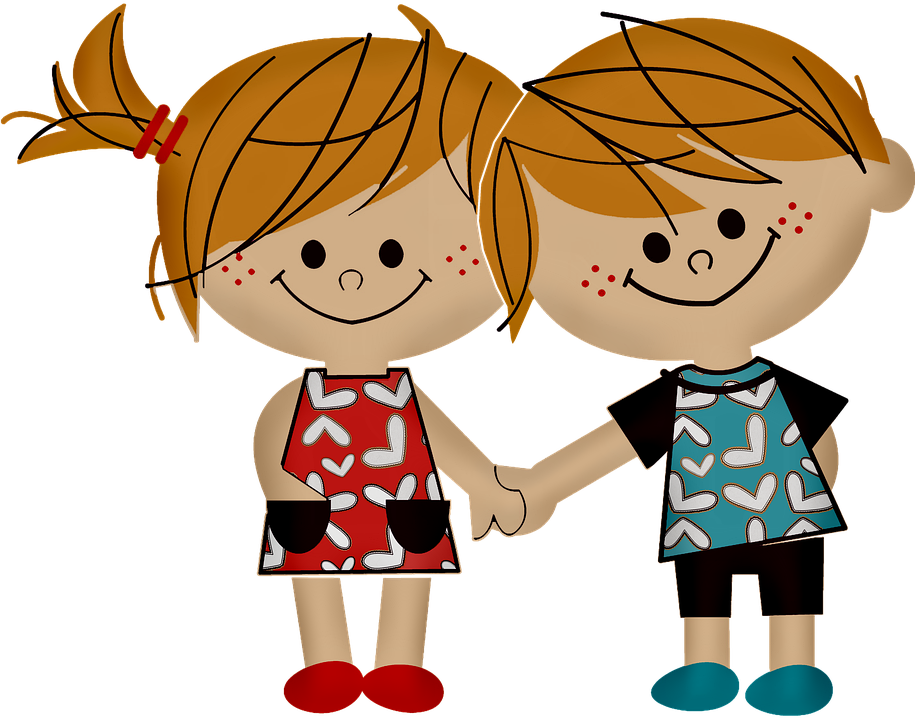 Chrysanthemum by Kevin Henkes 
Personal Space Camp by Julia Cook 
Do Unto Otters by Laura Keller 
Lying Up a Storm by Julia Cook 
Howard B. Wigglebottom and the Monkey on His Back 
Ruthie and the (Not So) Teeny Tiny Lie by Laura Rankin 
Lilly’s Purple Plastic Purse by Kevin Henkes
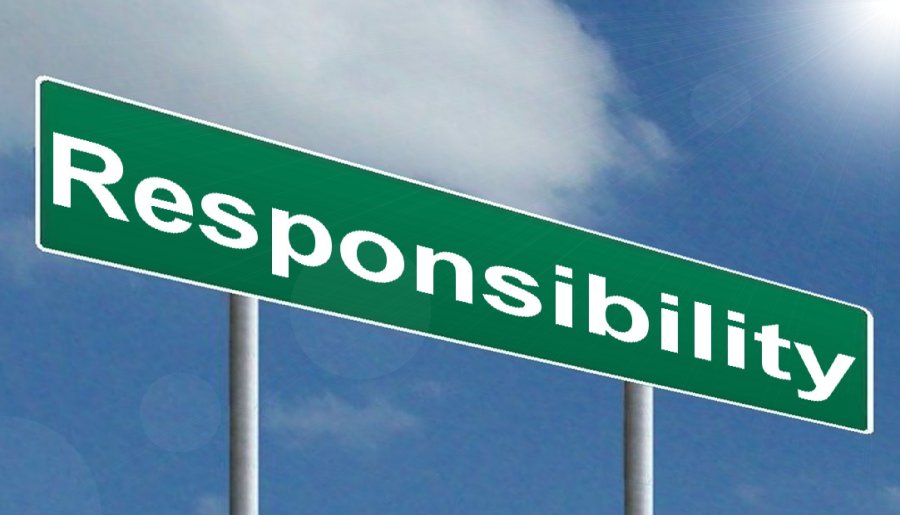 Responsibility
But It’s Not My Fault by Julia Cook 
The Juice Box Bully by Maria Dismondy 
The Little Red Hen Makes Pizza by Philemoa Sturges 
What If Eerybody Did That?  Ellen Javernick
Jupiter Storm by Marti Dumas 
Hula Hoopin Queen by Thelma Lynne Godin 
That Fruit Is Mine by Anuska Allepuz
Gratitude
Bear Says Thanks by Karma Wilson 
The Family Under the Bridge by Natalie Savage Carlson 
The Potato Chip Champ:  Discovering Why Kindness Counts by Maria Dismondy
The Paper Kingdom by Helena Ku Rhee 
Grow Grateful by Safe Foster
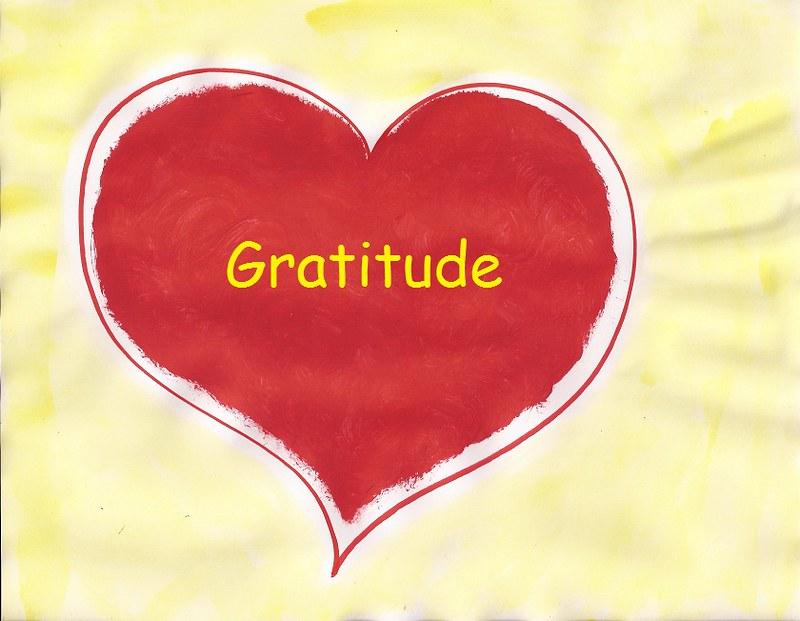 Empathy
Peanut Butter and Cupcake by Terry Border 
Try a Little Kindness by Henry Cole 
One Smile by Cindy McKinley 
Nugget & Darling by Barbara Joosse
Stand In My Shoes by Bob Sornson 
The Invisible Boy by Trudy Ludwig
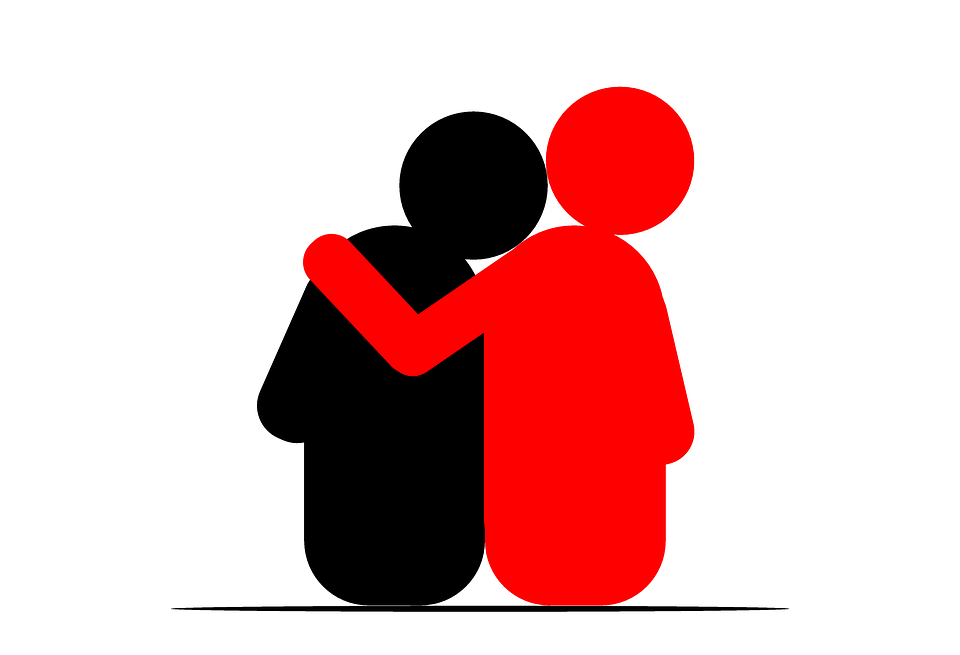 Perseverance
The Water Princess by Susan Verde 
Leo The Late Bloomer by Robert Kraus 
Tortoise and the Hare by Jerry Pinkney 
Shhh! By Jeanne Willis and Tony Ross 
Giraffes Can’t Dance by Giles Andreae
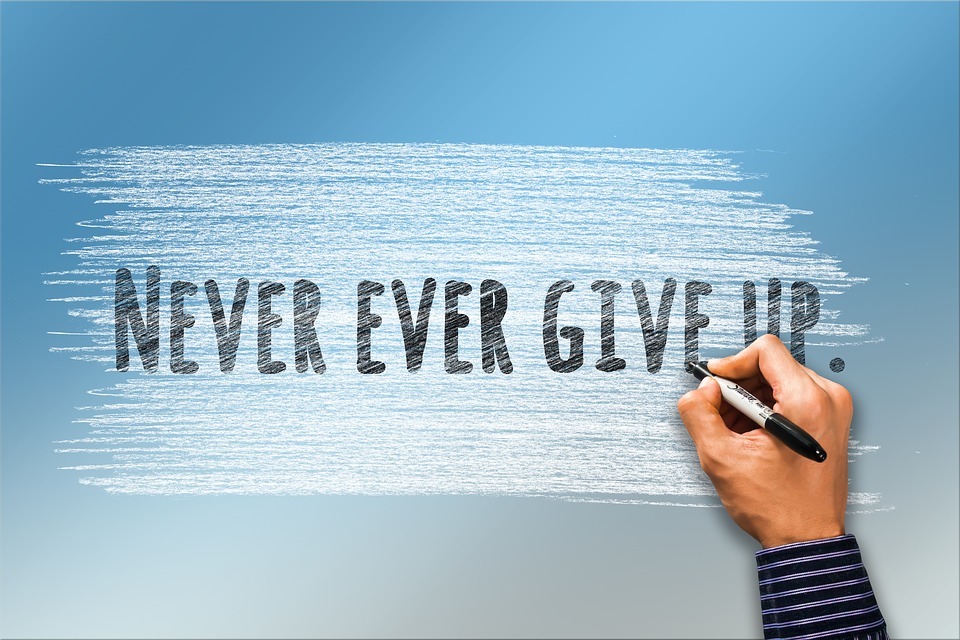 Honesty
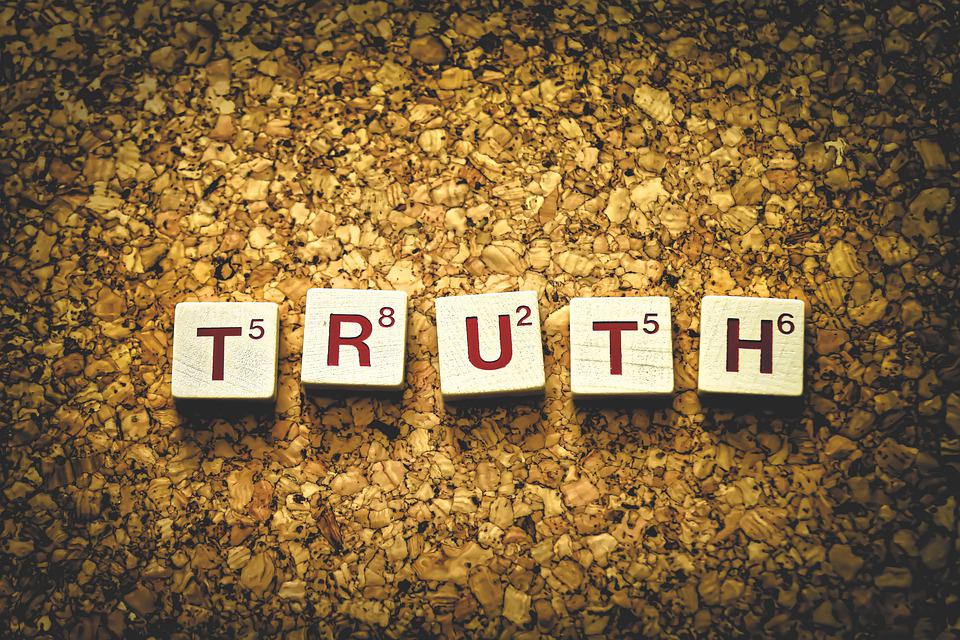 Too Many Tamales by Gary Soto/Ed Martinez 
Becoming Vanessa by Vanessa Brantley-Newton 
The Secret Olivia Told Me by N. Joy 
The Boy Who Cried Wolf by B.G. Hennessy 
Alma and How She Got Her Name by Juana Martinez-Neal
Cooperation
Teamwork Isn’t my Thing and I Don’t Like To Share by Julia Cook 
One by Kathryn Otoshi
Frankie by Mary Sullivan 
Noisy Night by Josh Solis 
Swimmy by Leo Lionni
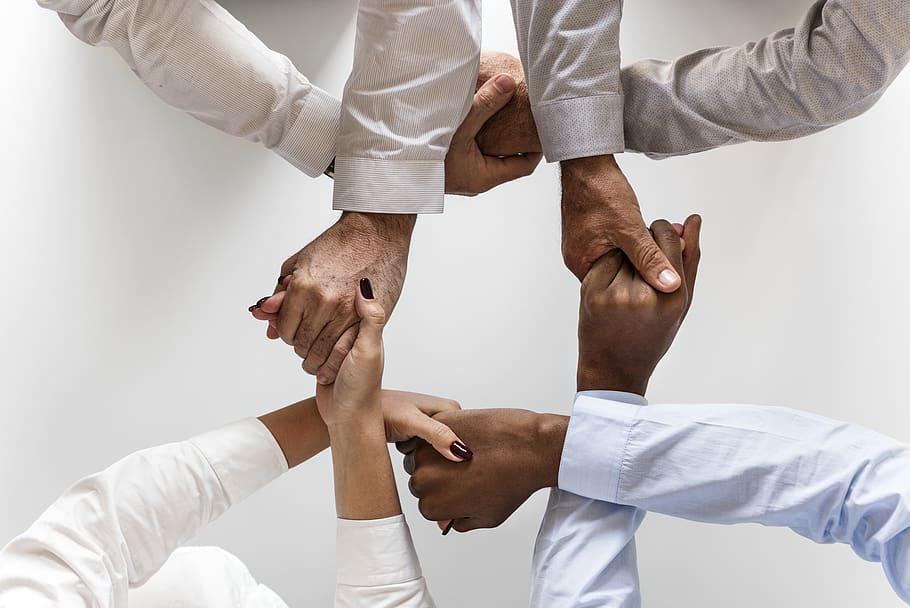 Courage
Don’t Worry Bear by Greg Foley 
Be Brave Little One by Marianne Richmond 
Scaredy Squirrel by Melanie Watt
Courage by Bernard Waber 
Some Things Are Scary by Flomma Pevvy Heide
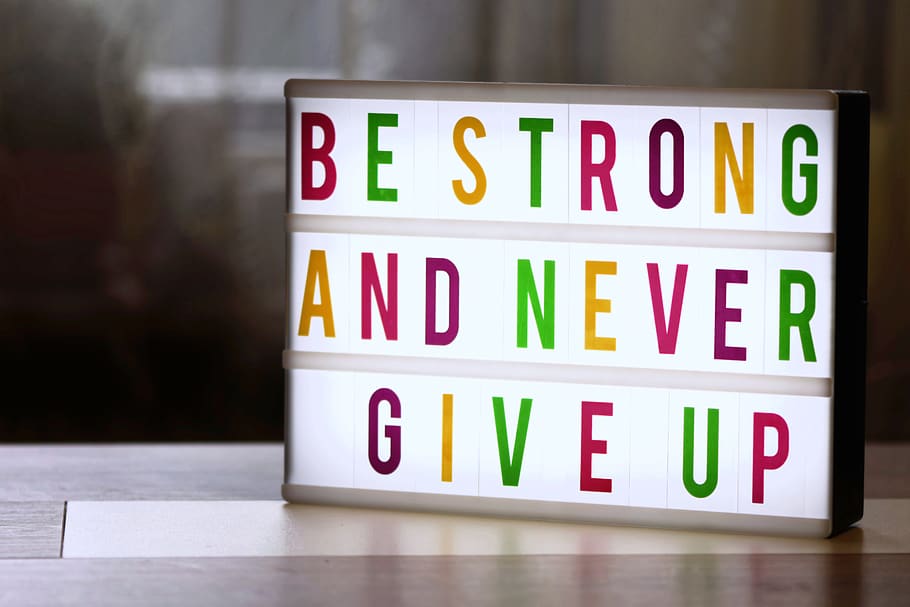 Creativity
The Dot by Peter H. Reynolds 
Beautiful Oops by Barney Saltzberg 
Because by Mo Williams 
Happy Dreamer by Peter H. Reynolds 
When Pencil Met Eraser by Karen Kilpatrick
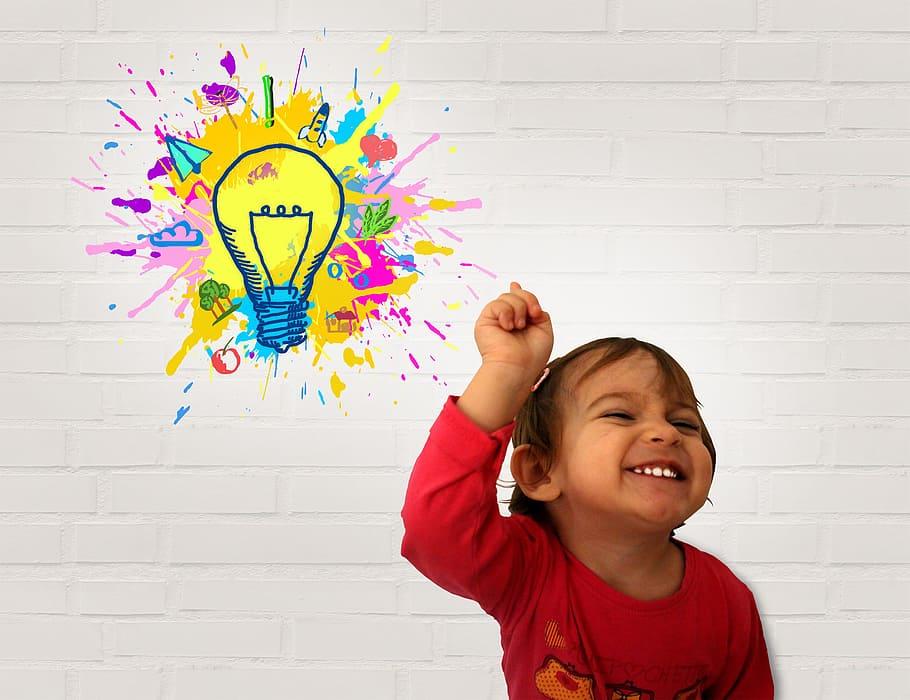 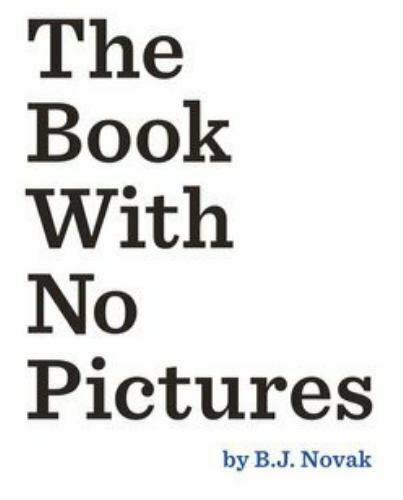 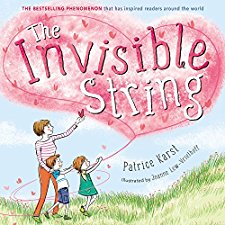 Allison’s Top 5
The Book With No Pictures
B.J. Novak
The Invisible String
Patrice Karst
I Am Human
Susan Verde
Pete the Cat: I love my White Shoes
Eric Litwin
The Power of One
Trudy Ludwig
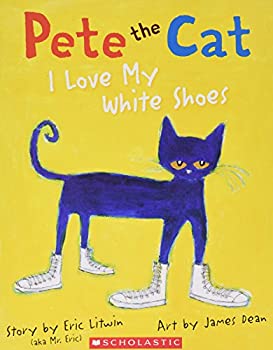 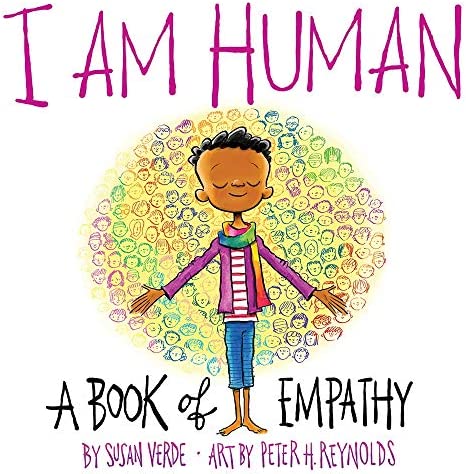 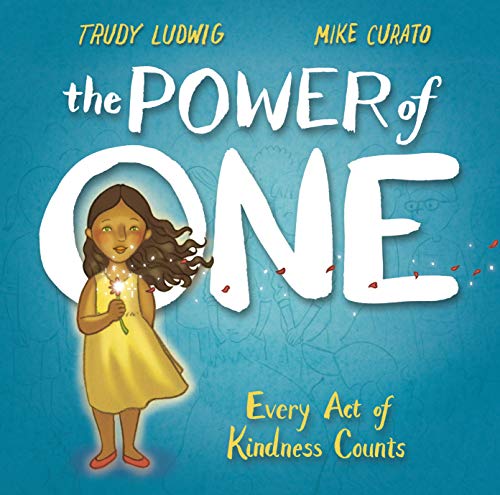 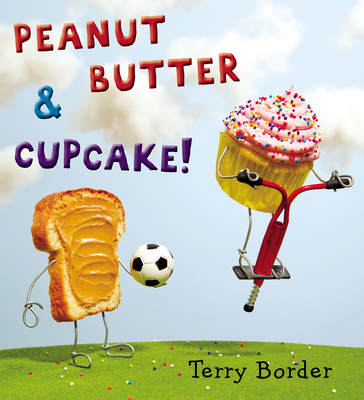 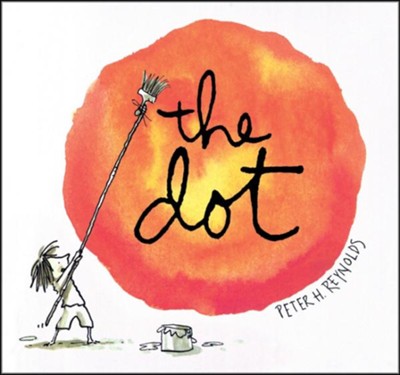 Anita’s Top 5
Peanut Butter and Cupcake
Terry Border 
The Dot 
Peter H. Reynolds 
Chrysanthemum
Kevin Henkes 
Lilly’s Purple Plastic Purse
Kevin Henkes 
The Invisible String
Patrice Karst
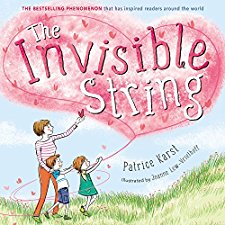 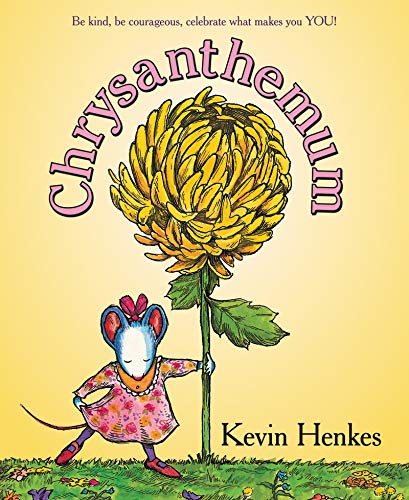 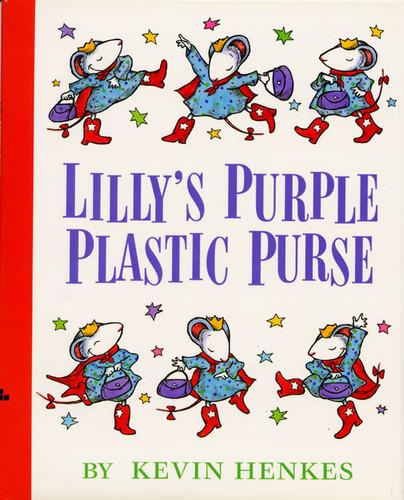 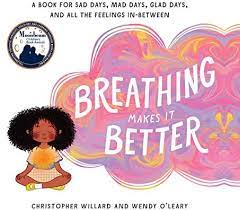 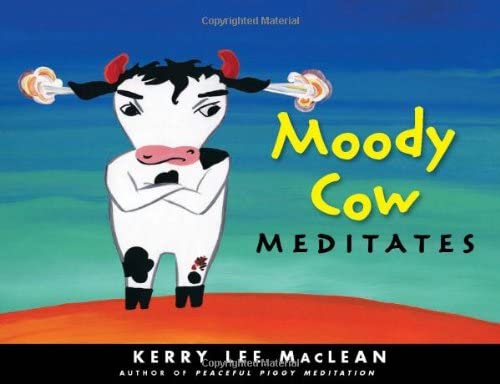 Mindfulness
I Am Peace
Susan Verde
Art by Peter H. Reynolds
2. Moody Cow Meditates
3. Breathing Makes It Better
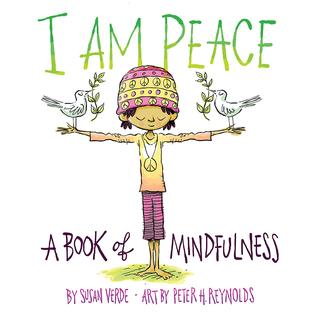 Anxiety and Worry
Worry Says What
Wilma and the Worry Machine
Way Past Worried
Books and Technology
Libbib
Excellent site/app to categorize your personal libraries
https://www.libib.com/library/add-item

Novel Effects	
App to add some fun to your read aloud experience

YouTube
Tons of recorded read alouds
We want to hear from you
What are some of your favorite books to use with students?
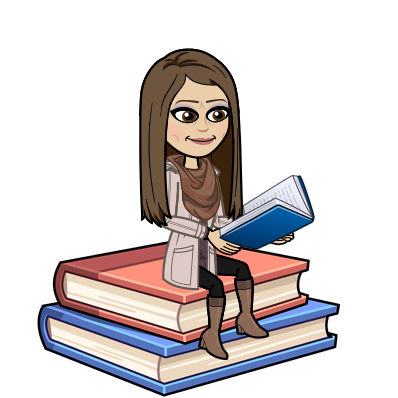 Giveaways!
Contact us/social media
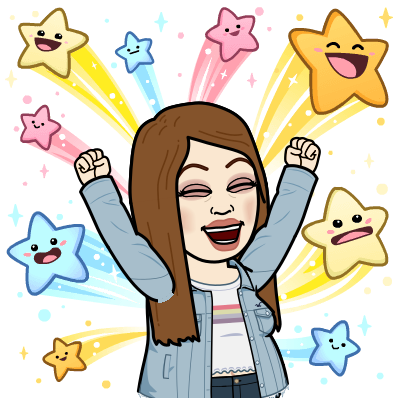 Anita
Email: atownsley@s-tama.k12.ia.us 
Phone: 641-484-3999 Extension 1114

Allison
Email: grahama@newton.k12.ia.us
TikTok: allisongraham08
Instagram: allisonmgraham
Twitter: @allisongraham83
Facebook: Emerson Hough School Counseling